主日崇拜
2024年11月3日
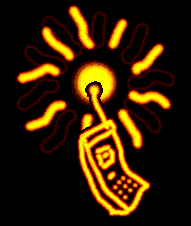 崇拜正在進行中，請關閉你的手機和傳呼機，謝謝合作。
靜默 (會眾靜坐)
詩 篇 95:1-7
1來阿、我們要向耶和華歌唱、向拯救我們的磐石歡呼。 2我們要來感謝他、用詩歌向他歡呼。 3因耶和華為大　神、為大王、超乎萬神之上。 4地的深處在他手中．山的高峰也屬他。 5海洋屬他。是他造的．旱地也是他手造成的。 6來阿、我們要屈身敬拜、在造我們的耶和華面前跪下。
7因為他是我們的　神．我們是他草場的羊、是他手下的民。惟願你們今天聽他的話。
宣召 (會眾起立)
以 弗 所 書 4:20-24
20你們學了基督、卻不是這樣． 21如果你們聽過他的道、領了他的教、學了他的真理、 22就要脫去你們從前行為上的舊人．這舊人是因私慾的迷惑、漸漸變壞的． 23又要將你們的心志改換一新． 24並且穿上新人．這新人是照著　神的形像造的、有真理的仁義、和聖潔。
唱詩 一（會眾站立)
HOL#8       榮耀歸於真神
榮耀歸於真神
榮耀歸於真神，祂成就大事，為愛世人甚至賜下獨生子，
獻上祂生命為人贖罪受害，永生門已大開，人人可進來。
副歌：讚美主，讚美主，全地聆聽主聲；
讚美主，讚美主，萬民快樂歡欣；
請來藉聖子耶穌來到父前，
榮耀歸主，祂已成就大事工。

救主流寶血，何等全備救恩，真神應許賜給凡信祂的人；
罪人中之罪魁若真心相信，一信靠主就必得赦罪之恩。
副歌：讚美主，讚美主，全地聆聽主聲；
讚美主，讚美主，萬民快樂歡欣；
請來藉聖子耶穌來到父前，
榮耀歸主，祂已成就大事工。

父神啟示真理，祂成就大事，藉聖子耶穌我們歡欣無比，
將來見主面我們必更驚訝，何等奇妙改變，更純潔無瑕。
副歌：讚美主，讚美主，全地聆聽主聲；
讚美主，讚美主，萬民快樂歡欣；
請來藉聖子耶穌來到父前，
榮耀歸主，祂已成就大事工。
公禱   （會眾站立）
主禱文
我們在天上的父，願人都尊你的名為聖。願你的國降臨，願你的旨意行在地上，如同行在天上。我們日用的飲食，今日賜給我們。免我們的債，如同我們免了人的債。不叫我們遇見試探，救我們脫離兇惡，因為國度，權柄，榮耀，全是你的，直到永遠，阿們。			
馬太福音6:9-13節
唱詩二 (會眾坐)
HOL#359       愛主更深   HOL#446       感謝神
愛主更深
我願愛主基督，比前更深，屈膝虔誠祈禱，懇求垂聽，
真心誠意傾訴，我願愛主更深，愛主更深，愛主更深。

我前貪慕奢華，快活，安逸，今專心尋求主，獻上最好，
主前誠心禱告，我願愛主更深，愛主更深，愛主更深。

不怕為主忍受，痛苦悲傷，主差遣眾使者，向我歌唱，
讓我歡欣唱和，我願愛主更深，愛主更深，愛主更深。

我若一息尚存，微聲頌讚，內心仍要發出，最後呼喊，
與主永遠相親，我願愛主更深，愛主更深，愛主更深。
感謝神
感謝神賜我救贖主，感謝神豐富預備，
感謝神過去的同在，感謝神主在我旁，
感謝神賜溫暖春天，感謝神凄涼秋景，
感謝神抹乾我眼淚，感謝神賜我安寧。
感謝神禱告蒙應允，感謝神未蒙垂聽，
感謝神我曾經風暴，感謝神豐富供應，
感謝神賜我苦與樂，在絕望裡得安慰，
感謝神賜無限恩典，感謝神無比慈愛。
感謝神賜路旁玫瑰，感謝神玫瑰有刺，
感謝神賜家庭溫暖，感謝神有福盼望，
感謝神賜喜樂憂愁，感謝神屬天平安，
感謝神賜明天盼望，要感謝直到永遠。
歡迎與報告 (會眾坐)
1.  歡迎新來的朋友! 歡迎弟兄姊妹及朋友來參加我們的主日崇拜。
2.  鍾美寳（Mabel Chu）姐妹於十月二十七日辭世，我們深感悲痛。追思禮拜事宜將於稍後公布。請繼續為朱教授及家人禱告，求主賜平安和慰籍。
3.  歡迎宋瑩姊妹成爲教會會員！
4.  感謝上週秋歡節來幫忙的青年團契成員及家人。參加活動的人都玩得很開心！
5.  今天下午1:30-2:00在307教室有禱告會，請弟兄姐妹們來為大選同心禱告。
6.  聯合雙語受洗典禮將於11月17日上午9:30舉行，第二堂主日崇拜為聯合雙語崇拜。
7.  博愛團契聚會將於本周六11月9日上午11:00到下午1:30舉行，由陳牧師分享信息。邀請大家參加。
8.  今天是記念受逼迫基督徒的國際禱告日，讓我們為所有因耶穌基督的名受逼迫的人禱告。
牧禱 (會眾坐)
讀經 (會眾起立)
以 弗 所 書 4:11-16
11他所賜的有使徒、有先知．有傳福音的．有牧師和教師． 12為要成全聖徒、各盡其職、建立基督的身體． 13直等到我們眾人在真道上同歸於一、認識　神的兒子、得以長大成人、滿有基督長成的身量． 14使我們不再作小孩子、中了人的詭計、和欺騙的法術、被一切異教之風搖動、飄來飄去、就隨從各樣的異端．
15惟用愛心說誠實話、凡事長進、連於元首基督． 16全身都靠他聯絡得合式、百節各按各職、照著各體的功用、彼此相助、便叫身體漸漸增長、在愛中建立自己。
證道  (會眾坐)
在真道上合一
一、 成全圣徒、各尽其职二、 在真道上的合一三、 在爱中建立自己
一、 成全圣徒、各尽其职
以 弗 所 書 4:11-12
11他所賜的有使徒、有先知．有傳福音的．有牧師和教師． 12為要成全聖徒、各盡其職、建立基督的身體．
約 翰 福 音 16:7
7然而我將真情告訴你們．我去是與你們有益的．我若不去、保惠師就不到你們這裏來．我若去、就差他來。
二、 在真道上的合一
以 弗 所 書 4:13-14
13直等到我們眾人在真道上同歸於一、認識　神的兒子、得以長大成人、滿有基督長成的身量． 14使我們不再作小孩子、中了人的詭計、和欺騙的法術、被一切異教之風搖動、飄來飄去、就隨從各樣的異端．
希 伯 來 書 5:13-14
13凡只能吃奶的、都不熟練仁義的道理．因為他是嬰孩。 14惟獨長大成人的、才能吃乾糧、他們的心竅、習練得通達、就能分辨好歹了。
三、 在爱中建立自己
以 弗 所 書 4:15-16
15惟用愛心說誠實話、凡事長進、連於元首基督． 16全身都靠他聯絡得合式、百節各按各職、照著各體的功用、彼此相助、便叫身體漸漸增長、在愛中建立自己。
以 弗 所 書 2:20
20並且被建造在使徒和先知的根基上、有基督耶穌自己為房角石．
回應詩 (會眾起立)
HOL#1103       磐石磐石，耶穌基督
磐石磐石，耶穌基督
磐石磐石，耶穌基督，除你以外別無救贖，
天下人間，沒有別的名，惟有你是救贖主，
你是人子，你是中保，你是神子，你是羔羊，
你是道路，你是真理，你是生命，你是光，
磐石，山寨，逃城，盾牌，
我們屬於你，永不搖動，直到萬代。
聖餐 （會眾坐）
使徒信經  （會眾起立）
我信上帝，全能的父，創造天地的主；
我信我主耶穌基督，上帝獨生的子；因聖靈感孕，由童貞女馬利亞所生；在本丟彼拉多手下受難，被釘於十字架，受死，埋葬；降在陰間，第三天從死人中復活；升天，坐在全能父上帝的右邊；將來必從那裡降臨，審判活人死人。
我信聖靈；我信聖而公之教會；我信聖徒相通；我信罪得赦免；我信身體復活；我信永生。阿們。
三一頌 （會眾站立）
讚美真神萬福之根，
世上萬民讚美主恩，
天使天軍讚美主名，
讚美聖父聖子聖靈。
阿們。
祝福 （會眾站立）
默祷 （會眾坐）散会